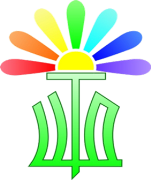 Муниципальное автономное образовательное учреждение дополнительного образования детей муниципального образования город Нягань  
«Центр детского творчества»
Программа
летней досуговой площадки
«ЛЕТО ПЕРЕМЕН»
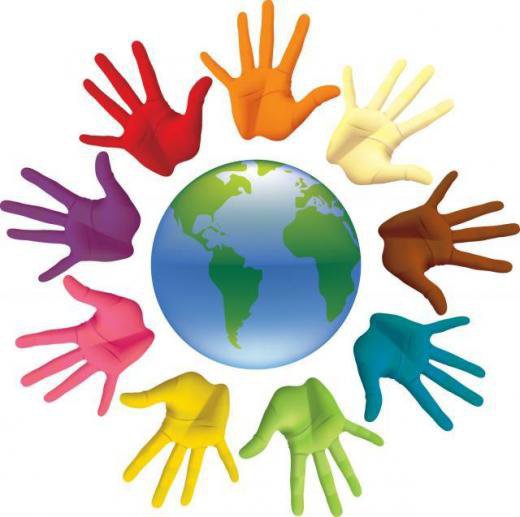 Методист: 
Кущий Ирина Дмитриевна
г. Нягань, 2014
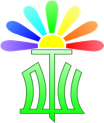 Цель программы: 
организация содержательного досуга детей в каникулярный период на основе включения их в разнообразную личностно- привлекательную деятельность
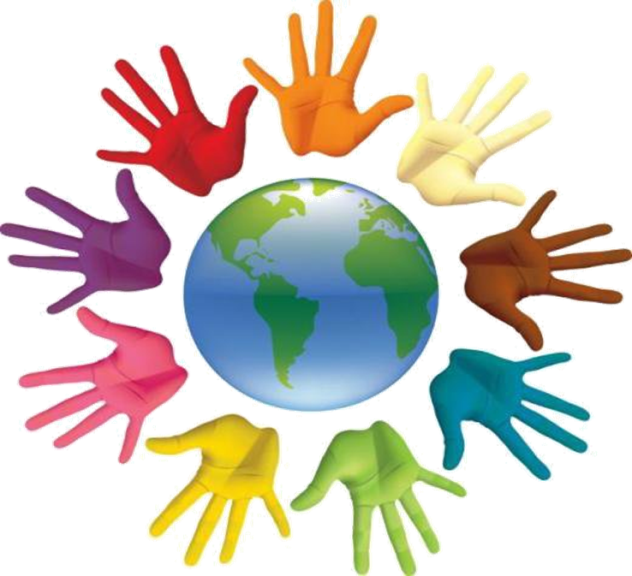 [Speaker Notes: Летние каникулы - самая лучшая и незабываемая пора для развития творческих способностей и совершенствования возможностей ребенка, вовлечения детей в новые социальные связи, удовлетворения индивидуальных интересов и потребностей.
Содержанием летнего досуга должен стать активно организованный отдых детей, способствующий созданию  необходимых условий для организации содержательного отдыха детей.]
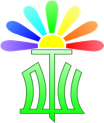 Задачи программы:
•сплочение детей разного возраста в единый  дружный коллектив;
•создать атмосферу  раскрепощенности, веселья и доброжелательности;
•способствовать развитию психических процессов детей (памяти, внимания, мышления, воображения, произвольной сферы, интеллектуального развития и др.);
•способствовать формированию потребности к занятиям спорту и здоровому образу жизни;
•формировать у детей чувства    единства и сплочения детского коллектива;
•способствовать формированию интересов к игровой деятельности;
•воспитывать навыки культурного поведения, этикета
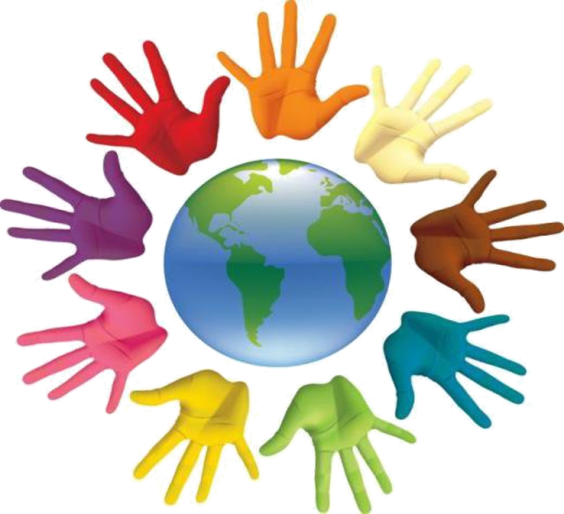 [Speaker Notes: Ритм современной жизни диктует свои условия. Родители и дети живут сейчас более интенсивной жизнью, в которой все меньше времени остается для общения друг с другом. Этому существует множество объяснений. Мы знаем, что члены семьи теперь все меньше времени проводят друг с другом, что дома люди в основном не общаются, а смотрят телевизор или проводят досуг за компьютером. Для многих детей все труднее становится нормально взаимодействовать со сверстниками.
Летняя досуговая площадка  – это место, где может быть очень эф-фективно построена педагогическая работа по развитию коммуникативных навыков ребенка через включение его в организованную деятельность.
Главным направлением в работе летней досуговой площадки «Лето пере-мен» является формирование коммуникативной культуры, развитие умения об-щаться и сотрудничать со сверстниками и взрослыми. Отличительной особенностью программы является активное привлечение родителей в мероприятия летней досуговой площадки.]
1.	Идея опоры на базовые потребности ребенка (В.Сухомлинский, Ш. Амонашвили). 
2.	Идея совместной деятельности взрослых и детей в процессе воспитания (В.Сухомлинский,  А.С.Макаренко).
3.	Идея развития личности в процессе воспитания (В. Бехтерев, И. Блонский, Л.С. Выготский)
4.	Идея совместной деятельности взрослых и детей в процессе воспитания (В.Сухомлинский, А.С.Макаренко).
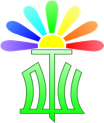 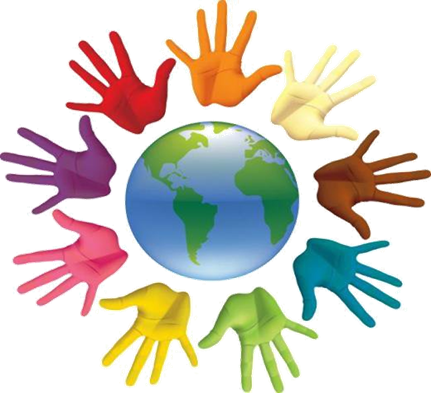 [Speaker Notes: Методическое проектирование летнего отдыха при МАОУ ДОД МО г. Нягань «Центр детского творчества» опирается на признанные достижения современной  отечественной и зарубежной педагогики.
При создании концепции программы летней досуговой площадки преследовались следующие идеи выдающихся педагогов: В.Сухомлинского, Ш. Амонашвили, А.Макаренко, И.Блонского, Л.С. Выготского]
Кадровое обеспечение
•	педагог-организатор;
•	педагоги дополнительного образования;
•	социальный педагог;
•	педагог-психолог
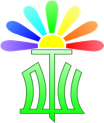 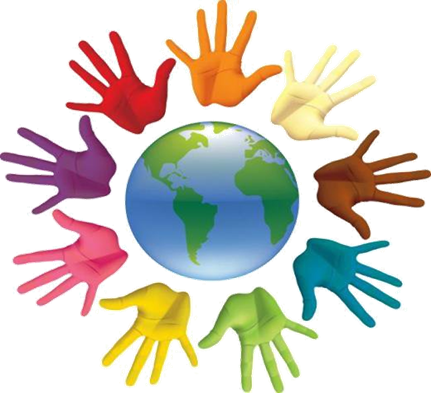 [Speaker Notes: Успех работы в первую очередь зависит от кадрового обеспечения и уровня подготовки кадров, их правильной ориентации на современного ребёнка, их умения общаться с детьми, сотрудничать в творческой деятельности и разумно подходить к оценке своих возможностей. 
Над реализацией программы летней досуговой площадки с дневным пребыванием работает педагогический коллектив из МАОУ ДОД МО г. Нягань «Центр детского творчества» совместно с работниками, ГИБДД,  ОПДН, учреждениями социума]
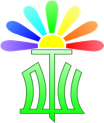 1.Организационный этап смены
2.Основной этап смены
3.Заключительный этап смены
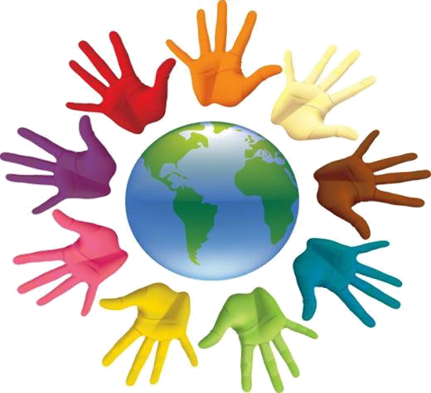 [Speaker Notes: Разрабатывая программу «Лето перемен» мы учли пожелания и запросы педагогов, родителей, детей, запросы и возможности социума. Подготовка к летней оздоровительной кампании – осознанный, технологически выверенный процесс, который должен помочь использовать в работе предыдущий опыт работы, нормативно-правовые аспекты, специфику времени.]
Основными методами организации деятельности являются:
•	метод игры
•	методы театрализации 
•	методы состязательности 
•	метод коллективной творческой деятельности (КТД).
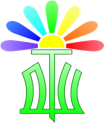 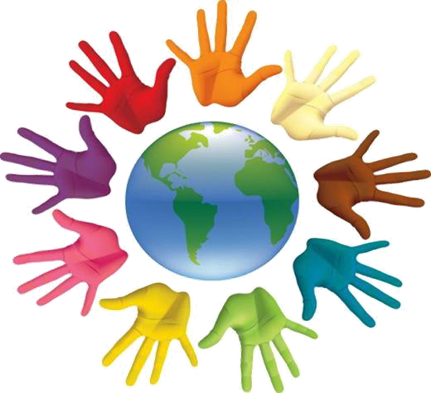 [Speaker Notes: Основными методами организации деятельности являются:
•	метод игры (игры отбираются педагогами в соответствии с поставленной целью);
•	методы театрализации (реализуется через театр - миниатюр);
•	Методы состязательности (распространяется на все сферы творческой деятельности);
•	метод коллективной творческой деятельности (КТД).]
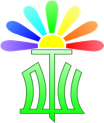 Ожидаемые результаты:
•	внедрение эффективных форм организации отдыха и занятости детей;
•	приобретение навыков по организации здорового образа жизни, культуре отдыха и поведения;
•	развитие коммуникативных, творческих и познавательных способностей детей, укрепление дружбы и сотрудничества между детьми разных возрастов;
•	расширение кругозора, умений и навыков в области прикладного творчества, физической культуры, и других видах деятельности;
самореализация, саморазвитие и самосовершенствование детей и подростков в процессе участия в жизни летнего отдыха;
привлечение детей в детские объединения.
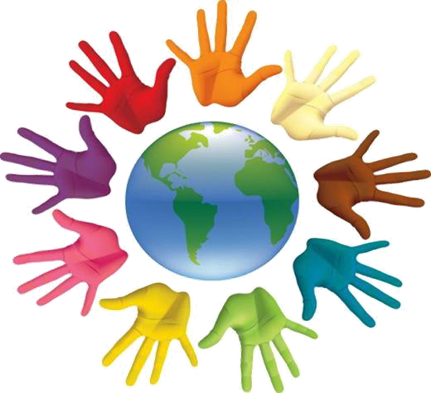 [Speaker Notes: К концу реализации программы летней досуговой площадки планируются результаты, которые отображены на слайде.]
Показатели по которым оценивается результативность реализации программы
	ежедневная наполняемость летней досуговой площадки;
	количество победителей и призеров в конкурсах и соревнованиях различного уровня;
	сохранность контингента в течение всего каникулярного периода;
	количество детей «группы риска», посещающих летнюю досуговую площадку;
	количество детей – подростков (13-16 лет), посещающих летнюю досуговую площадку.
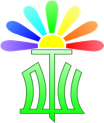 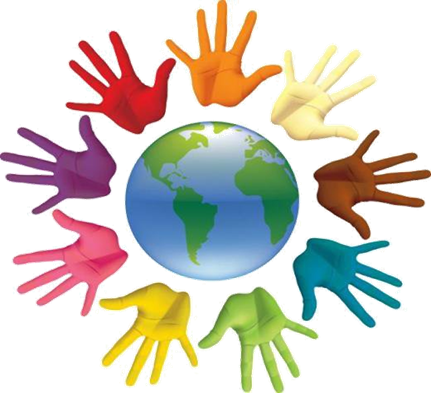 [Speaker Notes: Результативность программы отслеживается по следующим показателям отображенные на слайде, по результатам анкетирования детей и родителей в конце каждой смены, и достижение индикаторов результативности программы]
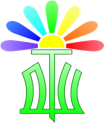 Спасибо за внимание!